CS 153Concepts of Compiler DesignNovember 15 Class Meeting
Department of Computer ScienceSan Jose State UniversityFall 2023Instructor: Ron Mak
www.cs.sjsu.edu/~mak
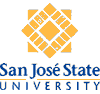 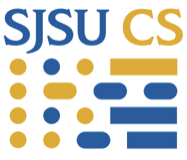 1
Today
A bit of theory (from CS 154)
regular grammars
context-free grammars
context-sensitive grammars
why compiler writers prefer context-free

What about bottom-up parsers?
shift-reduce parsing

yacc and lex
traditional UNIX compiler-writing tools
2
CONTEXT SENSITIVE
CONTEXT FREE
REGULAR
Regular Grammars
We used regular expressions to define tokens.
Define tokens
3
letter
[other]
letter
0
1
digit
-
digit
+
E
digit
digit
digit
digit
.
+
[other]
digit
digit
E
4
6
7
9
10
11
3
5
8
12
2
-
digit
[other]
[other]
DFA for a Pascal Identifier or Number
private static final int matrix[][] = {
    /*        letter digit   +    -    .    E other */
    /*  0 */ {   1,    4,    3,   3, ERR,   1, ERR },
    /*  1 */ {   1,    1,   -2,  -2,  -2,   1,  -2 },
    /*  2 */ { ERR,  ERR,  ERR, ERR, ERR, ERR, ERR },
    /*  3 */ { ERR,    4,  ERR, ERR, ERR, ERR, ERR },
    /*  4 */ {  -5,    4,   -5,  -5,   6,   9,  -5 },  
    /*  5 */ { ERR,  ERR,  ERR, ERR, ERR, ERR, ERR },
    /*  6 */ { ERR,    7,  ERR, ERR, ERR, ERR, ERR },
    /*  7 */ {  -8,    7,   -8,  -8,  -8,   9,  -8 },
    /*  8 */ { ERR,  ERR,  ERR, ERR, ERR, ERR, ERR },  
    /*  9 */ { ERR,   11,   10,  10, ERR, ERR, ERR }, 
    /* 10 */ { ERR,   11,  ERR, ERR, ERR, ERR, ERR },
    /* 11 */ { -12,   11,  -12, -12, -12, -12, -12 },
    /* 12 */ { ERR,  ERR,  ERR, ERR, ERR, ERR, ERR },
};
Negative numbers
in the matrix are the
accepting states.
Notice how the
letter E is handled!
4
How to Encode a Sparse Matrix
A state transition matrix for all the tokens of a language would be very large and sparse.
Mostly error entries.

Instead, the matrix is encoded in the scanner as a series of switch statements.
SimpleSwitchDFAScanner.java
5
CONTEXT SENSITIVE
CONTEXT FREE
REGULAR
Context-Free Grammars
In a context-free grammar, every production rule has a single nonterminal for its left-hand side.
Example: <simple expression> ::= <term> + <term>

Whenever the parser matches the right-hand side of the rule, it can freely reduce it to the nonterminal symbol.
Regardless of the context of where the match occurs.

A language is context-free if it can be defined by a context-free grammar.

Context-free grammars are a subsetof context-sensitive grammars.
Define tokens
6
Define parsers
CONTEXT SENSITIVE
CONTEXT FREE
REGULAR
Context-Sensitive Grammars
Context-sensitive grammars are more powerful than context-free grammars.
They can define more languages.

Production rules can be of the form 

<A><B><C> ::= <A><b><C>

The parser is allowed to reduce <b> to <B> only in the context of <A> and <C>.
7
Context-Sensitive Grammars: Example
<A><B><C> ::= <A><b><C>

We can attempt to capture the language rule:

“An identifier must have been previously declared to be a variable before it can appear in an expression.”

In an expression, the parser can reduce

<identifier> to <variable> 

only in the context of a prior <variable declaration> for that identifier.
8
Context-Sensitive Grammars, cont’d
Context-sensitive grammars are extremely unwieldy for writing compilers.

Alternative: Use context-free grammars and rely on semantic actions such as building symbol tables to provide the context.
9
Top-Down Parsers
The parser we hand-wrote for the Pascal interpreter and the parser that ANTLRgenerates are top-down.

Start with the topmost nonterminal grammar symbol such as <PROGRAM> and work your way down recursively.

Top-down recursive-descent parser
Easy to understand and write, but are generally BIG and slow.
10
Top-Down Parsers, cont’d
For each production (grammar) rule, the parser “expects” to see tokens from the source program that match its rule.
Example: IF ... THEN ... ELSE

A parser recursively relies on other production rules for parts of a statement.
Example: To parse an IF statement, the parser relies on the rules for expression and statement.
The parser consume tokens that match the production rules.
11
Top-Down Parsers, cont’d
A parse is successful if it’s able to derive the input string (i.e., the source program) from the production rules.

All the tokens match the production rules and are consumed.
12
Bottom-Up Parsers
A popular type of bottom-up parser is the shift-reduce parser.
A bottom-up parser starts with the input tokens from the source program.

A shift-reduce parser uses a parse stack.
The stack starts out empty.
The parser shifts (pushes) each input token (terminal symbol) from the scanner onto the stack.
13
Bottom-Up Parsers, cont’d
When what’s on top of the parse stack matches the longest right side of a production rule: 

The parser pops off the matching symbols and …

… reduces (replaces) them with the nonterminal symbol at the left side of the matching rule.

Example: <term> ::= <factor> * <factor>

If <factor> * <factor> is on top of the parse stack ...
... pop off <factor> * <factor> and push <term> back onto the stack.
14
Bottom-Up Parsers, cont’d
Repeat until the parse stack is reduced to the topmost nonterminal symbol.
Example: <PROGRAM>

Then parser can accept the input source as being syntactically correct.
The parse was successful!
15
Parse stack (top at right)
Input
Action
a + b*c
a
+ b*c
<identifier>
+ b*c
<factor>
+ b*c
<term>
+ b*c
<term> +
b*c
<term> + b
*c
<term> + <identifier>
*c
<term> + <variable>
*c
<term> + <factor>
*c
<term> + <factor> *
c
<term> + <factor> * c
<term> + <factor> * <identifier>
<term> + <factor> * <variable>
<term> + <factor> * <factor>
<term> + <term>
<simple expression>
<expression>
Example: Shift-Reduce Parsing
Parse the expression a + b*c given the production rules:
shift
reduce
reduce
<variable>
+ b*c
reduce
reduce
shift
<expression> ::= <simple expression>
<simple expression> ::= <term + <term>
<term> ::= <factor> | <factor> * <factor>
<factor> ::= <variable>
<variable> ::= <identifier>
<identifier> ::= a | b | c
shift
reduce
reduce
reduce
shift
shift
reduce
reduce
In this simple grammar, the
topmost nonterminal symbol 
is <expression>
reduce
reduce
reduce
reduce
accept
16
Why Bottom-Up Parsing?
The shift-reduce actions can be driven by a table.
The table is based on the production rules.
It is almost always generated by a compiler-writing tool.

Like a table-driven scanner, the code fora table-driven parser can be very compact and extremely fast.

However, for a significant grammar, the table can be nearly impossible for a human to follow.
17
Why Bottom-Up Parsing?
Error recovery can be especially tricky.

It can be very hard to debug the parser if something goes wrong.
It’s usually an error in the grammar (of course!).
18
Lex and Yacc
Lex and Yacc
Traditional compiler-writing toolfor Unix and Linux systems.

Lex automatically generates a lexer (scanner) written in C.
Flex: free GNU version

Yacc (“Yet another compiler-compiler”) automatically generates a bottom-up shift-reduce parser written in C.
Bison: free GNU version
19
Example: Simple Calculator
Lex file (token definitions)
calc.l
%option noinput
%option nounput
%{
#define YYSTYPE double  // data type of yacc stack
#include <stdio.h>
#include "y.tab.h”

int yylex(void);
int yyerror(char *s);

extern int lineno;
%}
%option noyywrap          

%%
[ \t]                    { ; }   // skip blanks and tabs
[0-9]+\.?|[0-9]*\.[0-9]+ { sscanf(yytext, "%lf", &yylval); return NUMBER; }
\n                       { lineno++; return '\n'; }
.                        { return yytext[0]; }   // everything else
semantic actions for tokens
20
Example: Simple Calculator, cont’d
Yacc file (production rules)
calc.y
%{
#include <stdio.h>
#include <ctype.h>

#define YYSTYPE double  // data type of yacc stack
%}

%token NUMBER
%left '+' '-'   // left associative, same precedence
%left '*' '/'   // left associative, higher precedence

%%

exprlist: /* empty list */
    | exprlist '\n'
    | exprlist expr '\n' {printf("\t= %lf\n", $2);}
    ;

expr: NUMBER        {$$ = $1;}
    | expr '+' expr {$$ = $1 + $3;}
    | expr '-' expr {$$ = $1 - $3;}
    | expr '*' expr {$$ = $1 * $3;}
    | expr '/' expr {$$ = $1 / $3;}
    | '(' expr ')'  {$$ = $2;}
    ;
semantic actions for rules
21
Example: Simple Calculator, cont’d
Main
calc.y
%%

char *progname;   // for error message
int lineno=1;

int main(int argc, char *argv[])
{
    progname=argv[0];
    yyparse();

    return 0;
}
22
Example: Simple Calculator, cont’d
Main, cont’d
calc.y
// Print a warning messsage.
int warning(char *s, char *t)
{
    fprintf(stderr, "*** %s: %s", progname, s);
 
    if (t) fprintf(stderr, " %s", t);
    fprintf(stderr, " near line %d\n",lineno);
    return 0;
}

// Called for yacc syntax errors.
int yyerror(char *s)
{
    warning(s, (char *) 0);
    return 0;
}
23
Example: Simple Calculator, cont’d
Command line:
yacc –d calc.y
lex calc.l
cc –o calc *.c
./calc
Demo
24